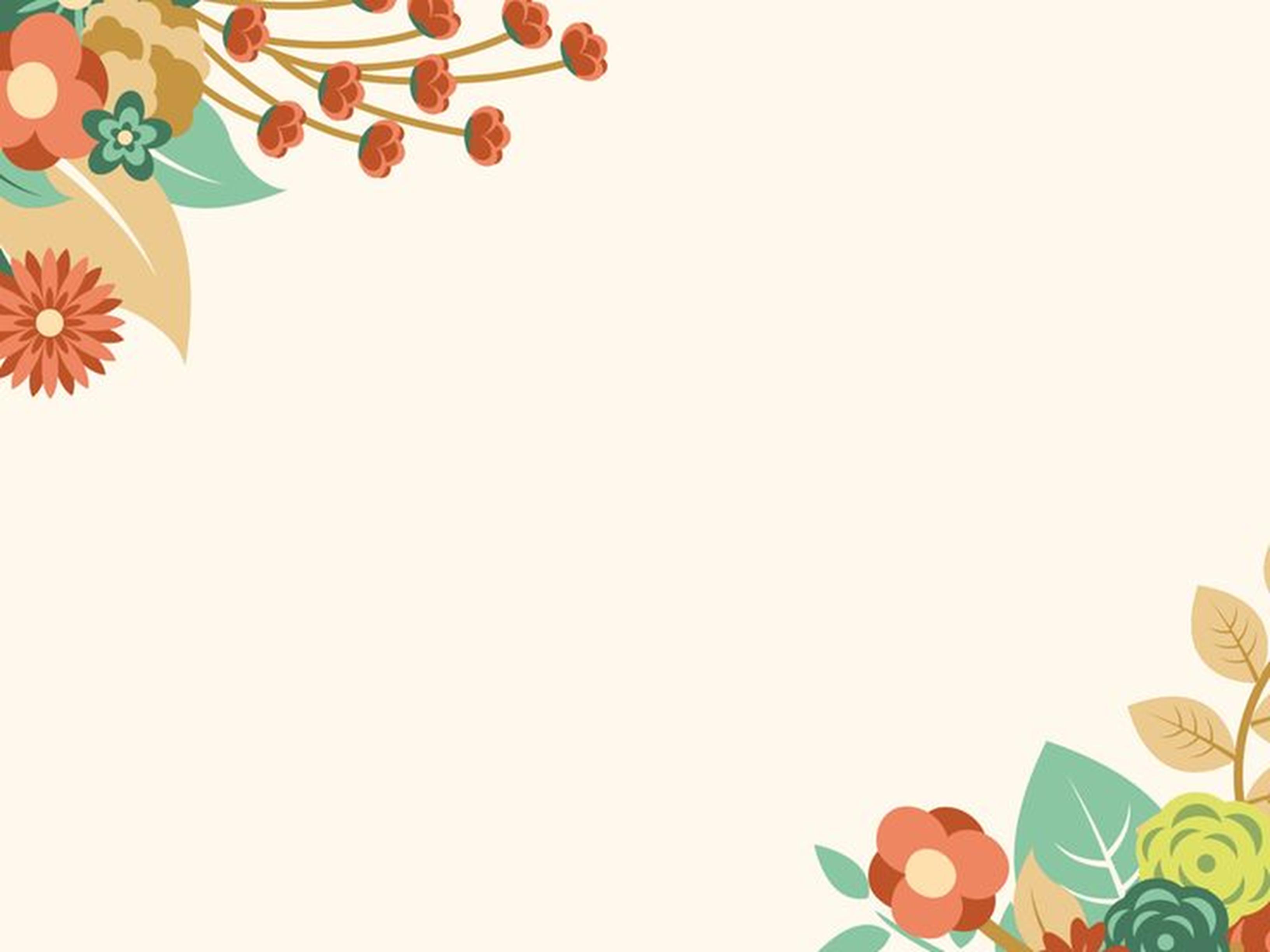 PHÒNG GIÁO DỤC VÀ ĐÀO TẠO QUẬN LONG BIÊN
TRƯỜNG TIỂU HỌC ÁI MỘ A
Bài giảng trực tuyến lớp 3
Môn: Tập đọc- Kể chuyện
Bài : Ở lại với chiến khu
Giáo viên: Nguyễn Thị Thu Lan
Đoạn 3
Đoạn 2
Đoạn 1
Đoạn 2
Đoạn 3
Đoạn 4
Đoạn 4
Đoạn 1
Khởi động
Bốn em  mỗi em đọc  một đoạn của bài
Hai Bà Trưng
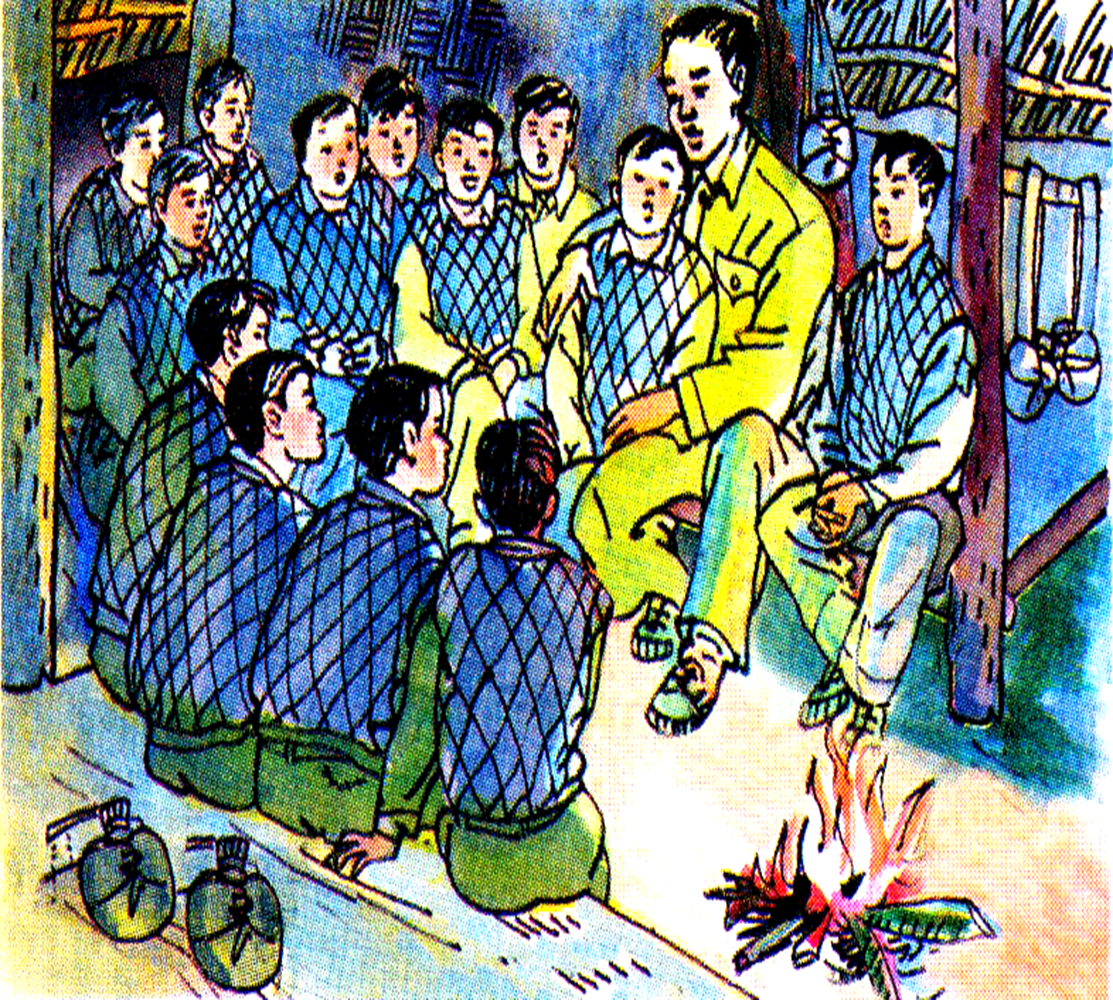 Bức tranh vẽ gì?
Thứ hai ngày 24 tháng 1 năm 2022
Tập đọc- Kể chuyện
Ở lại với chiến khu
Phùng Quán
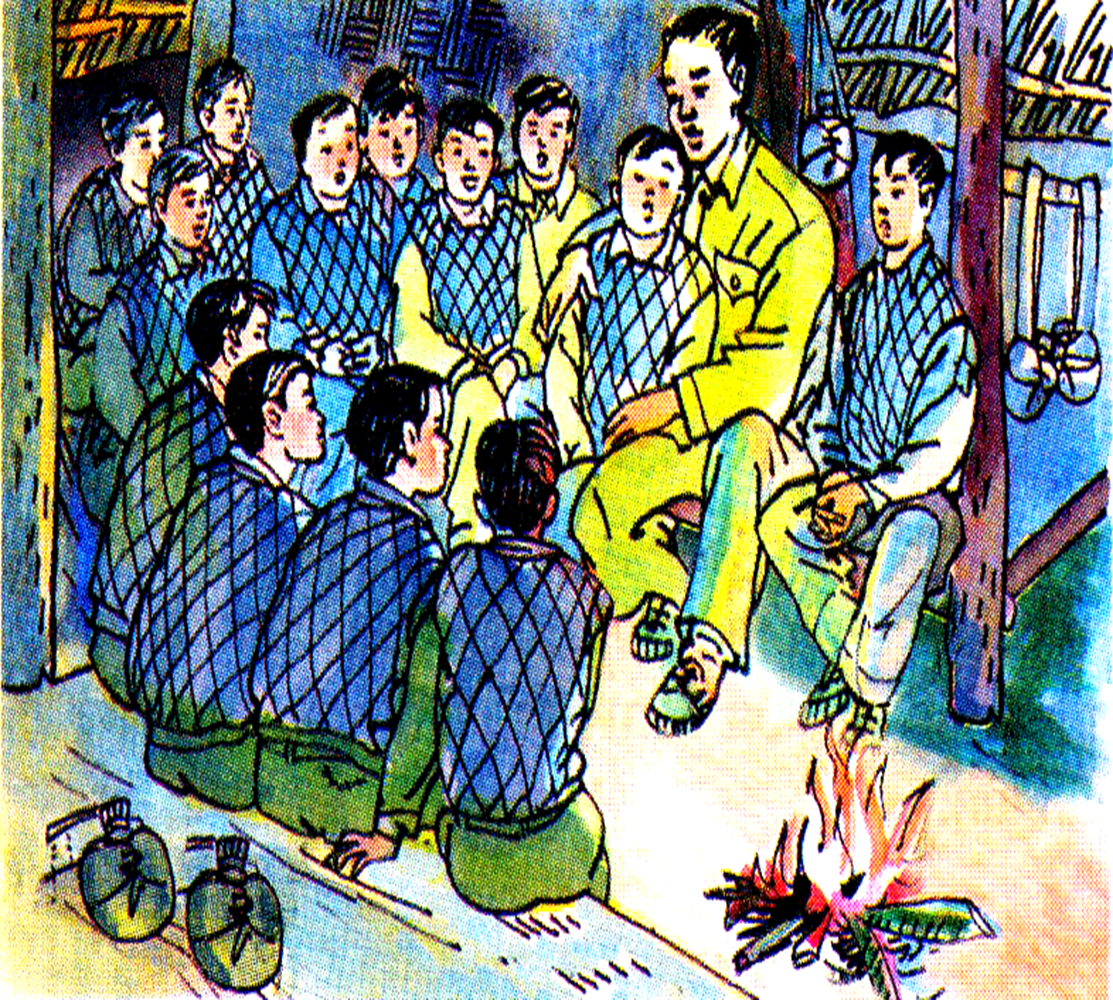 Ở lại với chiến khu
1. Trung đoàn trưởng bước vào lán, nhìn cả đội một lượt. Cặp mắt ông ánh lên vẻ trìu mến, dịu dàng. Ông ngồi yên lặng một lúc lâu, rồi lên tiếng:
- Các em ạ, hoàn cảnh chiến khu lúc này rất gian khổ. Mai đây chắc còn gian khổ, thiếu thốn hơn. Các em khó lòng chịu nổi. Nếu em nào muốn trở về sống với gia đình thì trung đoàn cho các em về. Các em thấy thế nào?
2. Trước ý kiến đột ngột của chỉ huy, bọn trẻ lặng đi. Tự nhiên ai cũng thấy cổ họng mình nghẹn lại.
Lượm tới gần đống lửa, giọng em run lên:
- Em xin được ở lại. Em thà chết trên chiến khu còn hơn về ở chung, ở lộn với tụi Tây, tụi Việt gian…
Cả đội nhao nhao:
- Chúng em xin ở lại.
Mừng nói như van lơn:
- Chúng em còn nhỏ, chưa làm được chi nhiều thì trung đoàn cho chúng em ăn ít cũng được. Đừng bắt chúng em phải về, tội chúng em lắm, anh nờ…
3. Trước những lời van xin thơ ngây mà thống thiết, van xin được chiến đấu, hi sinh vì Tổ quốc của các chiến sĩ nhỏ tuổi làm cho trung đoàn trưởng rơi nước mắt.
Ông ôm Mừng vào lòng, nói:
- Nếu các em đều xin ở lại, anh sẽ về báo cáo với Ban chỉ huy.
4. Bỗng một em cất tiếng hát, cả đội đồng thanh hát theo:
"Đoàn vệ quốc quân một lần ra điNào có mong chi đâu ngày trở vềRa đi, ra đi bảo tồn sông núiRa đi, ra đi, thà chết không lui..."
Tiếng hát bay lượn trên mặt suốt, tràn qua lớp lớp cây rừng, bùng lên như ngọn lửa rực rỡ giữa đêm rừng lạnh tối, làm cho lòng người chỉ huy ấm hẳn lên.
                                     Theo Phùng Quán
Luyện đọc
- trìu mến
, dịu dàng,
trung đoàn
nghẹn lại ,
thống thiết.
Những lời van xin thơ ngây mà thống thiết, van xin được chiến đấu hi sinh vì Tổ quốc của các chiến sĩ nhỏ tuổi  làm trung đoàn trưởng rơi nước mắt .
* Giải nghĩa từ:
- Trung đoàn trưởng: người chỉ huy trung đoàn (đơn vị bộ đội tương đối lớn)
- Lán: nhà dựng tạm, sơ sài, thường bằng tre nứa
- Tây: ở đây chỉ thực dân Pháp
- Việt gian: người Việt Nam làm tay sai cho giặc
- Thống thiết: tha thiết, cảm động
- Vệ quốc quân (Vệ quốc đoàn): tên của quân đội ta sau Cách mạng tháng Tám và trong thời kì đầu kháng chiến chống thực dân Pháp.
- Bảo tồn: bảo vệ và gìn giữ trong thời gian dài
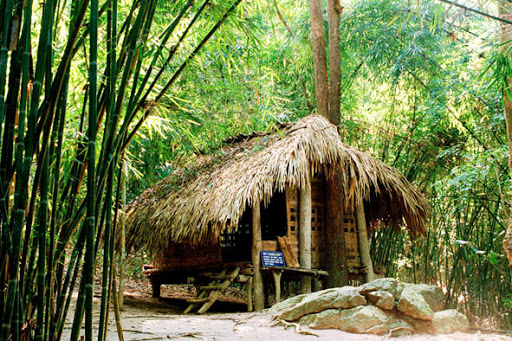 Lán
Tìm hiểu bài
1. Trung đoàn trưởng đến gặp các chiến sĩ nhỏ tuổi để làm gì ?
- Ông đến để thông báo ý kiến trung đoàn: cho các chiến sĩ nhỏ trở về sống với gia đình, vì cuộc sống ở chiến khu thời gian tới còn gian khổ, thiếu thốn nhiều hơn, các em khó lòng chịu nổi.
1. Trung đoàn trưởng đến gặp các chiến sĩ nhỏ tuổi để làm gì ?
- Ông đến để thông báo ý kiến trung đoàn: cho các chiến sĩ nhỏ trở về sống với gia đình, vì cuộc sống ở chiến khu thời gian tới còn gian khổ, thiếu thốn nhiều hơn, các em khó lòng chịu nổi.
2. Vì sao nghe ông nói, “ai cũng thấy cổ họng mình nghẹn lại” ?
- Vì các chiến sĩ nhỏ rất xúc động, bất ngờ khi nghĩ rằng mình phải rời xa chiến khu, xa chỉ huy, phải trở về nhà, không được tham gia chiến đấu.
Thái độ của các bạn sau đó thế nào?
- Lượm, Mừng và tất cả các bạn đều tha thiết xin ở lại.
3. Vì sao Lượm và các bạn không muốn về nhà?
- Các bạn sẵn sàng chịu đựng gian khổ, sẵn sàng chịu ăn đói, sống chết với chiến khu, không muốn bỏ chiến khu về ở chung với tụi Tây, tụi Việt gian.
4. Lời nói của Mừng có gì đáng cảm động?
- Mừng rất ngây thơ, chân thật xin trung đoàn cho các em ăn ít đi, miễn là đừng bắt các em phải trở về.
Thái độ của trung đoàn trưởng thế nào khi nghe lời van xin của các bạn?
- Trung đoàn cảm động rơi nước mắt trước những lời van xin thống thiết, van xin được chiến đấu hy sinh vì Tổ quốc của các chiến sĩ nhỏ. Ông hứa sẽ về báo cáo lại với Ban chỉ huy nguyện vọng của các em.
5. Tìm hình ảnh so sánh ở câu cuối bài?
Tiếng hát bay lượn trên mặt suối, tràn qua lớp cây rừng, bùng lên như ngọn lửa rực rỡ giữa đêm rừng lạnh tối.
Qua câu chuyện này, em hiểu điều gì về các chiến sĩ Vệ quốc đoàn nhỏ tuổi?
Các chiến sĩ Vệ quốc đoàn nhỏ tuổi rất yêu nước, không quản ngại khó khăn gian khổ, sẵn sàng hi sinh vì Tổ quốc.
Nội dung: Ca ngợi tinh thần yêu nước không quản ngại khó khăn, gian khổ của các chiến sĩ nhỏ tuổi trong cuộc kháng chiến chống thực dân Pháp trước đây.
Kể chuyện
KỂ CHUYỆN 
Dựa theo các câu hỏi gợi ý dưới đây, kể lại câu chuyện Ở lại với chiến khu :

a/ Đoạn 1: Đề nghị của trung đoàn trưởng 
- Trung đoàn trưởng tới gặp ai ?
- Trung đoàn trưởng nói gì ?
b/ Đoạn 2: Chúng em xin ở lại 
- Lượm nói gì ? 
- Toàn đội hưởng ứng ý kiến của Lượm như thế nào ? 
- Mừng van xin điều gì ? 
c/ Đoạn 3: Lời hứa của người chỉ huy 
d/ Đoạn 4: Tiếng hát giữa rừng đêm
- Qua câu chuyện này em hiểu điều gì về các chiến sĩ nhỏ tuổi ? 

Các chiến sĩ nhỏ tuổi rất yêu nước, không ngần ngại khó khăn gian khổ,sẵn sàng hi sinh vì Tổ quốc
CHÀO CÁC EM !